Aineen rakenne
Galaksijoukot
Galaksi
Aurinkokunta
Planeetta
Ihminen
Molekyyli
Atomi
Ydin (ja elektronit)
Protonit (ja neutronit)
kvarkki
Ytimen rakenne
Ydin koostuu protoneista ja neutroneista
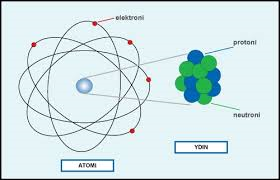 Isotoopit
Saman alkuaineen atomeilla erimäärät neutroneita
Atomien massat erilaiset
Esimerkkinä vedyn isotoopit 
Vety 
Deuterium
tritium
Radioaktiivisuus
Protonien välillä on poistovoimaa
Ydintä pitää kasassa ydinvoima
Radioaktiivinen ydin hajoaa sähköisen poistovoiman vaikutuksesta ydinreaktiossa
Fissiossa raskaat ytimet hajoavat , vapautuu ydinenergiaa ja syntyy ydinsäteilyä
Ydinvoimaloissa uraani 235Uhajaantuu kromiksi 90K ja bariumiksi 142Ba
Fuusiossa kevyet ytimet yhtyvät, aurinkoenergia
Puoliintumisaika = aika, jolloin  puolet jäljellä olevista ytimistä hajoaa
Radioaktiivisuuden yksikkö bequerel Bq
Säteily